Sdfi
Moderne rest-tjenester og odata
Modernisering af Datafordeleren
13-09-2023
1.0
August Clement Leve
aucl@netcompany.com
Agenda
Velkomst
Formål med workshoppen
Moderne REST-Tjenester 
Baggrund for overordnet vision
Mål for visionen
Anvendelse af OData
Fleksibel Opslagslogik
Data der udstilles på Datafordeleren
Sammensætning og anvendelse af data
Tak for i dag
Velkomst
Velkomst fra SDFI
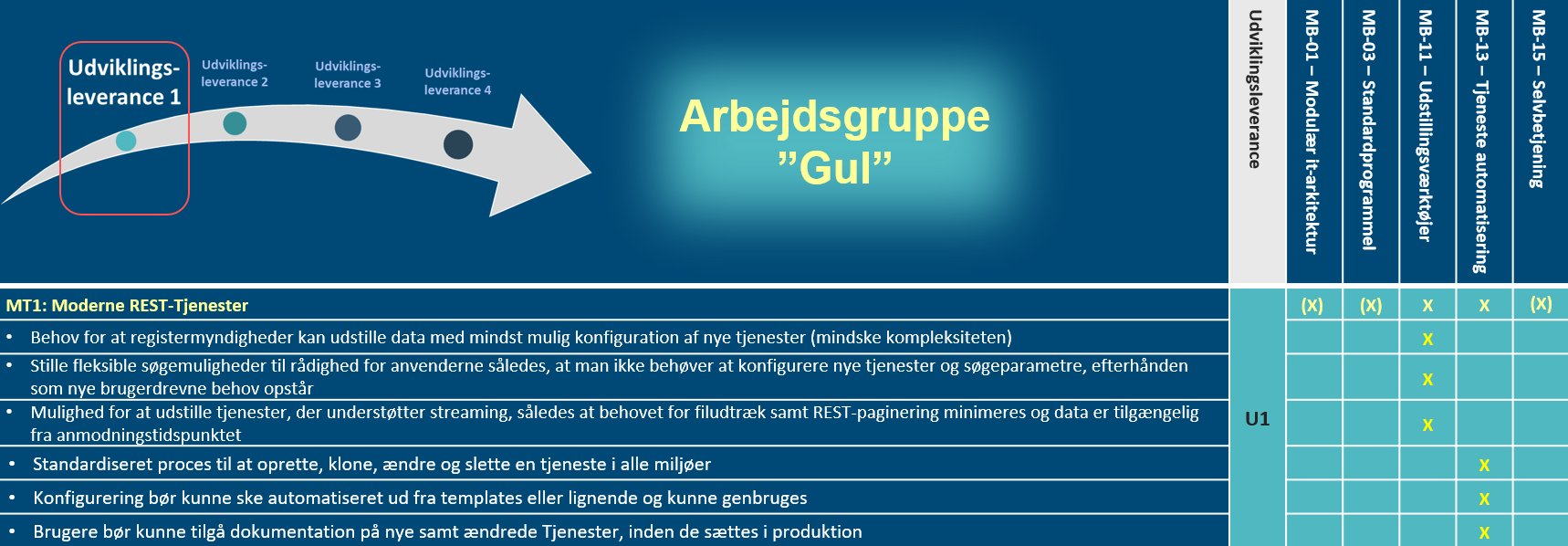 Arbejdsgruppe: Moderne Tjenester forløb
MT1: Moderne REST-Tjenester
MT2: Moderne Hændelser
MT11: Moderne Filudtræk
MT12: Understøttelse af kopiregistre
Arbejdsgruppe: Moderne Tjenester forløb
MT1: Moderne REST-Tjenester
MT2: Moderne Hændelser
MT11: Moderne Filudtræk
MT12: Understøttelse af kopiregistre
Præsentationsrunde
Hvem er I, og hvad er jeres relation til Datafordeleren?
Er I Anvendere, Registre, noget helt tredje?
Formål og Baggrund
Formål med workshoppen
Formålet i dag er at
Indsamle behov og ønsker til Datafordelerens fremtidige funktionalitet med afsæt i produktvisionen

Formålet i dag er ikke at
Have et endeligt design
Træffe endelige beslutninger om en konkret løsning
Gå i tekniske detaljer omkring implementation af en konkret løsning
Moderne REST-Tjenester - Baggrund for oplæg
Nuværende REST-Tjenester er konfigureret for statisk

Nuværende REST-Tjenester er tidskrævende og svære at vedligeholde
Ændringer i REST-Tjenester kræver indgående viden om Datafordeleren

De omkringværende processer for ændringer i REST-Tjenester er for tunge og tager for lang tid

Der går for lang tid fra behov til implementation
Moderne REST-Tjenester – Mål for visionen
Færre arbejdsopgaver relateret til registres DLS-arbejde

Mere fleksibel adgang til data på Datafordeleren

Lavere time-to-market på tjenester

Lavere driftsomkostninger

Anvendere mister ikke funktionalitet de har adgang til i dag

Tjenesterne skal performe
Anvendelse af odata
Anvendelse af Odata
Moderne REST-tjenester udstiller data igennem den Fleksible Opslagslogik som bruger Odata syntaks til sin snitflade

Dataudtræk vil blive lavet ved at sammensætte en URL på samme måde som med nuværende REST-Tjenester

Der vil blive etableret en lang række endepunkter der hver især henter bestemte objekter fra registerdata
Forklares i de følgende slides
Endelig løsning ikke fastlagt
Etablering af endepunkter
Fleksibel Opslagslogik
Husnummer
Registerdata
HusnummerUdvidet
Anvender-organisation
Adresse
Bygning
Endelig løsning ikke fastlagt
Etablering af endepunkter
Husnummer:
Der medtages kun felter der tilhører selve husnummeret
Husnummer
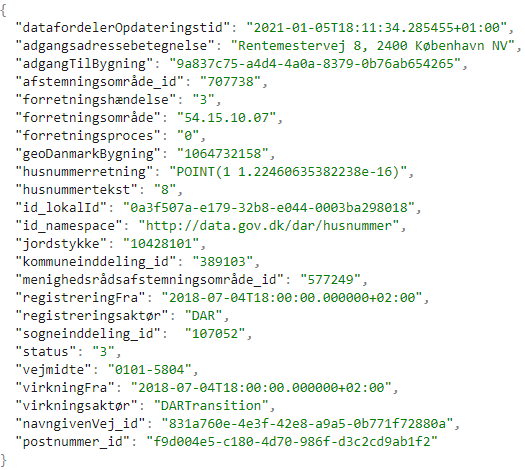 Endelig løsning ikke fastlagt
Etablering af endepunkter
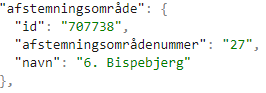 HusnummerUdvidet:
Indeholder felter fra selve husnummeret
Indeholder også felter fra andre objekter som husnummeret har en relation til. I dette tilfælde er det:
Afstemningsområde
Kommuneinddeling
MRAfstemningsområde
Sogneinddeling
NavngivenVej
Postnummer
HusnummerUdvidet
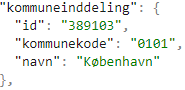 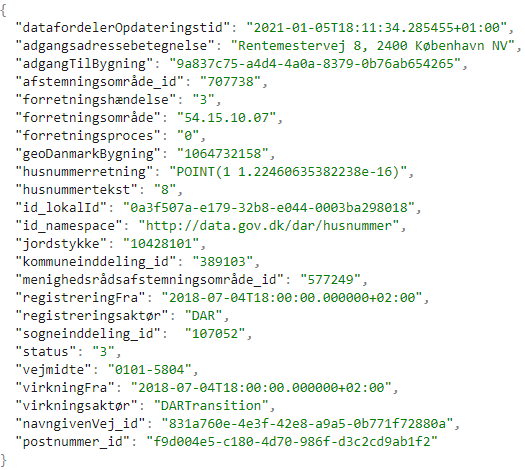 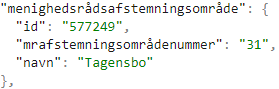 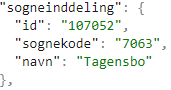 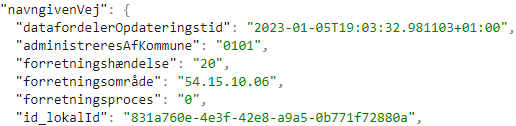 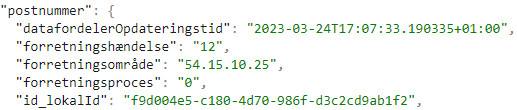 Endelig løsning ikke fastlagt
Nuværende vs. Moderne REST-Tjenester
Eksempel – Filtrering af DAR adresse på id:
Nuværende REST-Tjenester: https://services.datafordeler.dk/DAR/DAR/2.0.0/rest/Adresse?
    id=0a3f50a0-465f-32b8-e044-0003ba298018&MedDybde=false
Moderne REST-Tjenester: https://services.datafordeler.dk/api/v1/DAR/Adresse?
    $select=*&$filter=id eq 0a3f50a0-465f-32b8-e044-0003ba298018

Forklaring:
‘$select=*’: Giv mig alle datafelter fra ”Adresse”
‘$filter=id eq X’: Hvor det gælder at adressens ‘id’-felt er X
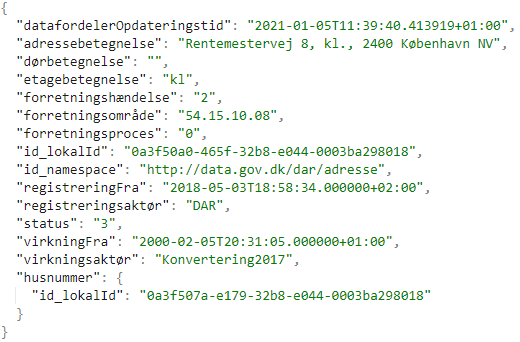 Endelig løsning ikke fastlagt
Etablering af endepunkter
Fleksibel Opslagslogik
Husnummer
Registerdata
https://services.datafordeler.dk/api/v1/DAR/Adresse?$select=*&$filter=id eq 0a3f50a0-465f-32b8-e044-0003ba298018
HusnummerUdvidet
Anvender-organisation
Adresse
Bygning
Endelig løsning ikke fastlagt
Nuværende vs. Moderne REST-Tjenester fortsat
Eksempel – Filtrering af DAR adresse på id:
Nuværende REST-Tjenester: https://services.datafordeler.dk/DAR/DAR/2.0.0/rest/Adresse?
	id=0a3f50a0-465f-32b8-e044-0003ba298018
    	MedDybde=true
Moderne REST-Tjenester: https://services.datafordeler.dk/api/v1/DAR/Adresse?
	$select=*
	$filter=id eq 0a3f50a0-465f-32b8-e044-0003ba298018
	$expand=HusnummerUdvidet($select=*)
Forklaring:
‘$select=*’: Giv mig alle felter fra ”Adresse”
‘$filter=id eq X’: Hvor det gælder at adressens ‘id’-felt er X
‘$expand=HusnummerUdvidet(select=*)’: Giv mig også adressens tilknyttede HusnummerUdvidet og giv mig alle husnummerets felter
Endelig løsning ikke fastlagt
Etablering af endepunkter
Fleksibel Opslagslogik
Husnummer
Registerdata
https://services.datafordeler.dk/api/v1/DAR/Adresse?$select=*&$filter=id eq 0a3f50a0-465f-32b8-e044-0003ba298018&$expand=HusnummerUdvidet($select=*)
6
7
HusnummerUdvidet
Anvender-organisation
8
1
9
2
3
10
Adresse
4
5
Bygning
Spørgsmål indtil videre?
Pause
Fleksibel opslagslogik
Fleksibel Opslagslogik
Gå sammen i grupper af 4-5 personer
Tal sammen om de udsendte punkter i ca. 5-10 minutter (punkterne er på næste slide)
Hver gruppe præsenterer hovedemner fra deres dialog i plænum
Fælles dialog
Opsamling
Fleksibel Opslagslogik - Snak sammen i grupper (5-10 minutter)
Er der nogle features fra nuværende tjenester der kommer til at mangle?

Den Fleksible Opslagslogik giver anvendere langt større muligheder for at definere deres egne sammensætninger af data – også på tværs af registre. Er det nødvendigt med begrænsninger på fleksibiliteten? Hvis ja, hvilke?
Er der eksempelvis data der ikke må sammensættes på tværs af registre?

Hvem definerer begrænsningerne?
Hvilke aktører skal indgå i processen?
Fleksibel Opslagslogik - Opsummering
Opsummering
Pause
Data der udstilles på datafordeleren
Data der udstilles på Datafordeleren
Gå sammen i grupper af 4-5 personer
Tal sammen om de udsendte punkter i ca. 5-10 minutter (punkterne er på næste slide)
Hver gruppe præsenterer hovedemner fra deres dialog i plænum
Fælles dialog
Opsamling
Data der udstilles på Datafordeleren - Snak sammen i grupper (5-10 minutter)
Data på Datafordeleren bliver fremadrettet også udstillet både som en kombination af simpelt og sammenstillet data ligesom nuværende REST-Tjenester gør. Har I holdninger til, hvordan den sammenstillede data skal se ud? Nogle specifikke ønsker?
Som udgangspunkt vil sammensat data som minimum være tilgængeligt på samme måde som i dag

Data på Datafordeleren bliver fremadrettet også udstillet præcis som det findes i tabellerne. Har I holdning til om der er data der ikke må/burde udstilles alene? Hvis ja, hvorfor?

Hvem mener I at det giver mening at indgå i dialog med, for at definere hvordan data ser ud på Datafordeleren – og hvordan data udstilles på Datafordeleren?
Hvilke relevante aktører skal indgå i processen?
Registrene?
Store anvendere?
Andre?
Data der udstilles på Datafordeleren - Opsummering
Opsummering
Pause
Sammensætning og anvendelse af data
Sammensætning og anvendelse af data
Gå sammen i grupper af 4-5 personer
Tal sammen om de udsendte punkter i ca. 5-10 minutter (punkterne er på næste slide)
Hver gruppe præsenterer hovedemner fra deres dialog i plænum
Fælles dialog
Opsamling
Sammensætning og anvendelse af data - Snak sammen i grupper (5-10 minutter)
Hvilke operatorer er der behov for til at sammensætte det data der er brug for?
Som udgangspunkt understøttes følgende operatorer:
Select
Filter
Expand
Search
Count
Orderby
Skip
Top

Er der behov for geo-spatial operatorer? Hvilke?
Sammensætning og anvendelse af data - Opsummering
Opsummering